KRUŽNI TRENING
Andreja Kadić, prof. i Ismeta Čerkez, prof.
KRUŽNI TRENING – UPUTE ZA RAD
Prije početka rada svaki učenik napravi 8 pripremnih vježbi koje je naučio na satovima TZK-e
Učenici 5. razreda izvode 10 ponavljanja svake vježbe, odmore se 30 sekundi, pa prelaze na sljedeću vježbu. Nakon izvođenja svih zadanih vježbi napravi se pauza 2 minute pa se sve ponovi još jednom.
Za naprednije – možete raditi 15 ponavljanja svake vježbe (smanjiti vrijeme odmora)
Sve vježbe su jednostavne i ne iziskuju puno prostora za izvođenje.
Nakon vježbanja napraviti vježbe istezanja (u Planu rada za travanj).
TRENING ODRADITI SVAKI TJEDAN JEDAN PUT (UPISATI U DNEVNIK AKTIVNOSTI)
SRETNO!!!
1. JUMPING JACK-
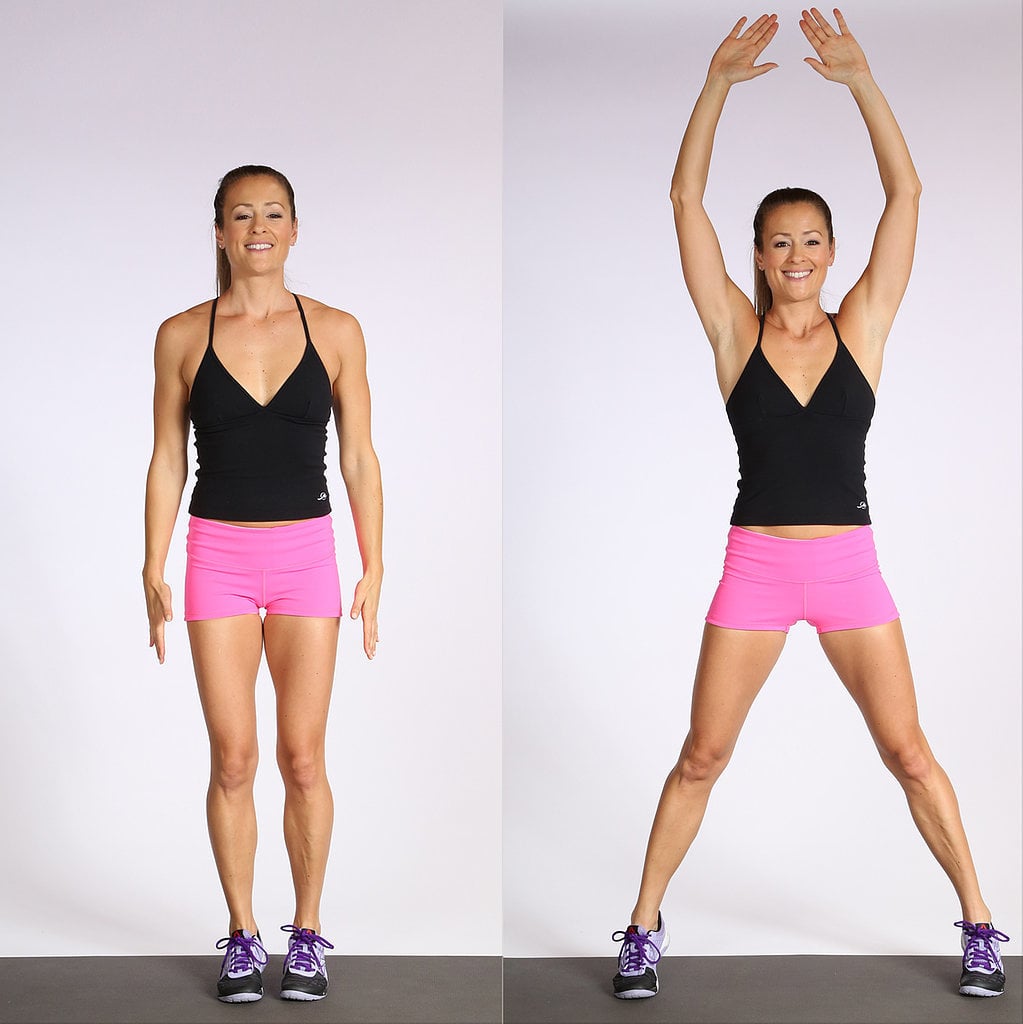 2. IZ UPORA KLEČEĆEG ISTOVREMENO PODIŽEMO SUPROTNU RUKU I SUPROTNU NOGU I TAKO NAIZMJENIČNO
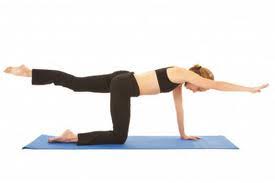 3. PODIZANJE KUKOVA IZ LEŽANJA NA LEĐIMA. RUKE UZ TIJELO, NOGE POGRČENE U KOLJENIMA
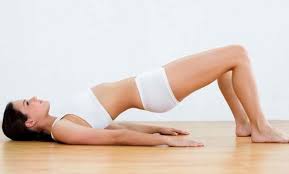 4. IZ POLOŽAJA ZA SKLEK PRIVUČEMO KOLJENO JEDNE NOGE PREMA PRSIMA. VRAĆAMO NOGU NA POČETNI POLOŽAJ PA PONOVIMO DRUGOM NOGOM.
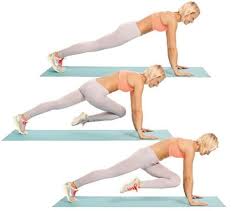 5. RUKE SU U UZRUČENJU PA IH SPUŠTAMO U ODRUČENJE POGRČENE U LAKTOVIMA-UTEZI NISU POTREBNI
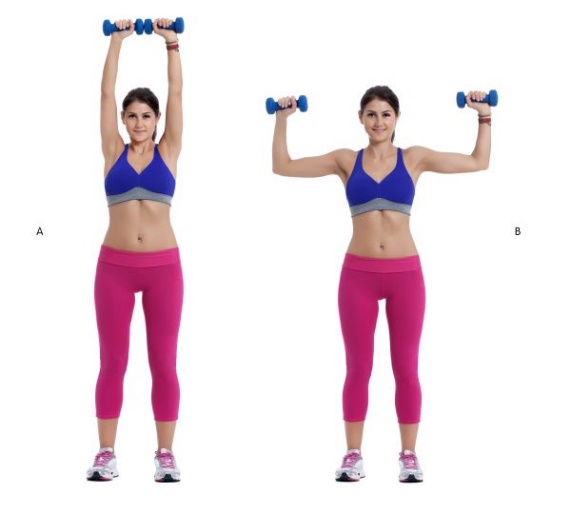 6. POČUČANJ IZ RAZKORAČNOG STAVA,stopala su okrenuta prema van
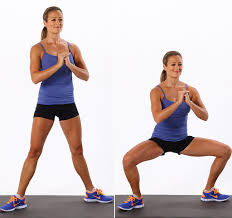 7. NISKI SKIP U MJESTU
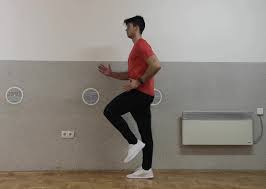 8. TRBUŠNJACI – PODIZANJE TRUPA IZ LEŽANJA NA LEĐIMA, RUKE IZA GLAVE, NOGE POGRČENE U KOLJENIMA
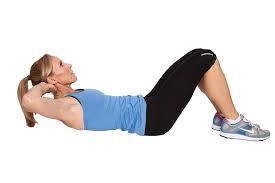 9.SKLEKOVI
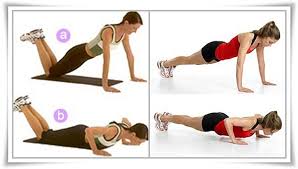